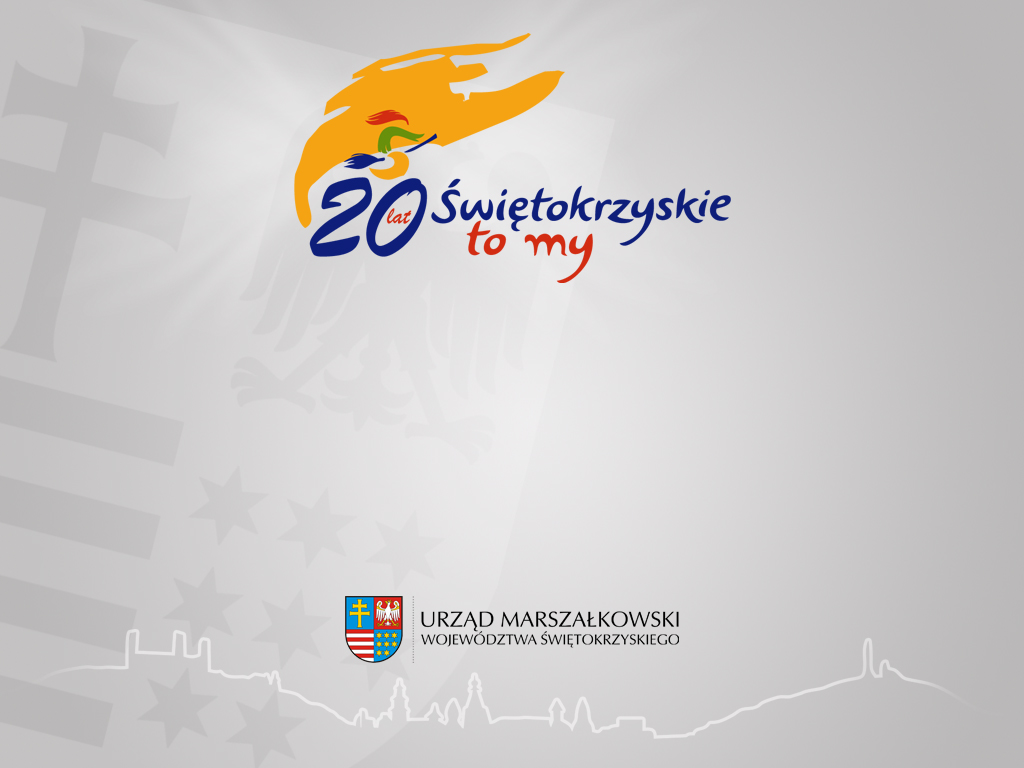 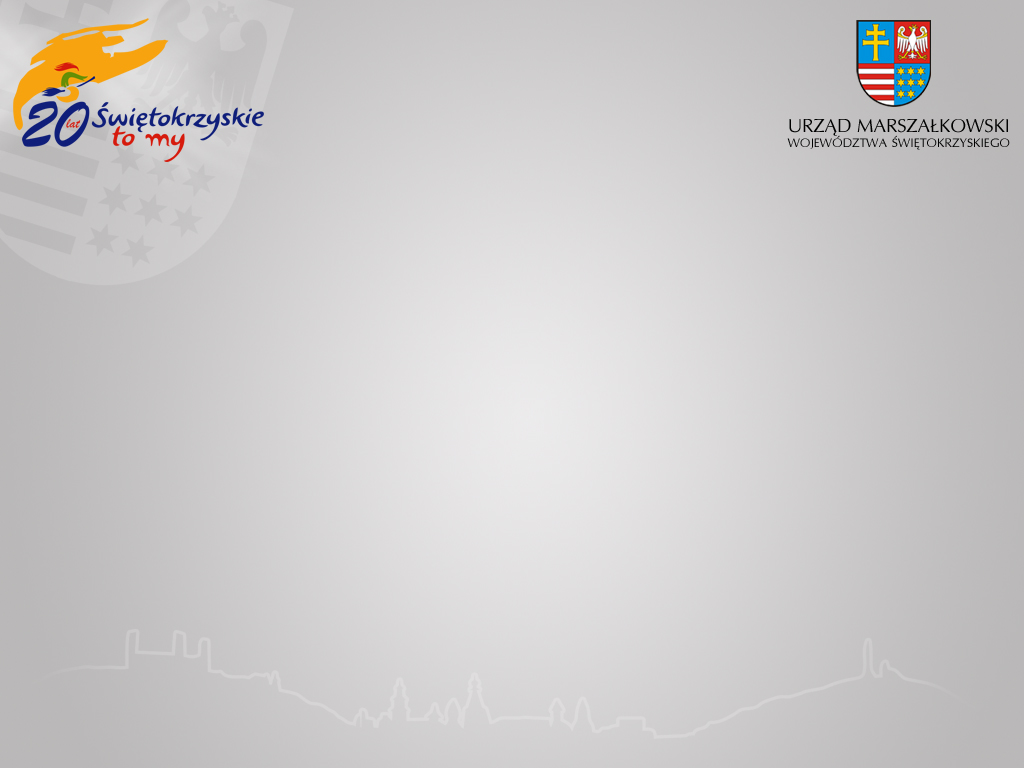 Zawarcie umowy pomiędzy:
Województwem Świętokrzyskim i NEWAG S.A. 
na dostawę 2 fabrycznie nowych czteroczłonowych pojazdów kolejowych z napędem elektrycznym (EZT), przeznaczonych do obsługi kolejowych przewozów pasażerskich


7 marca 2018 rok
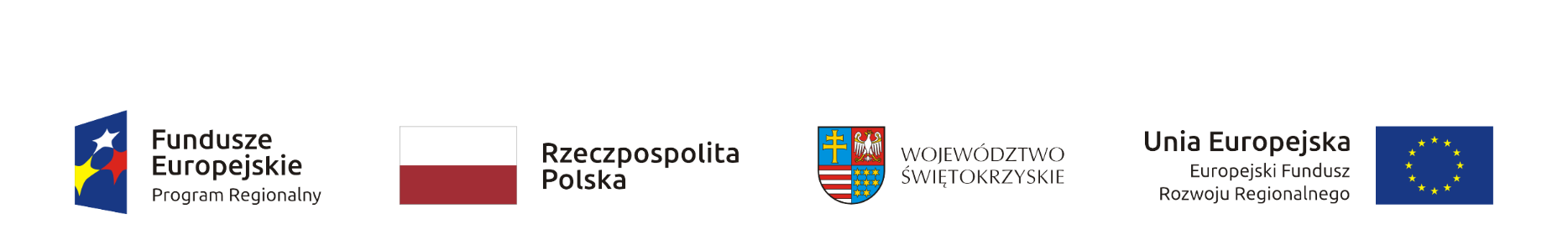 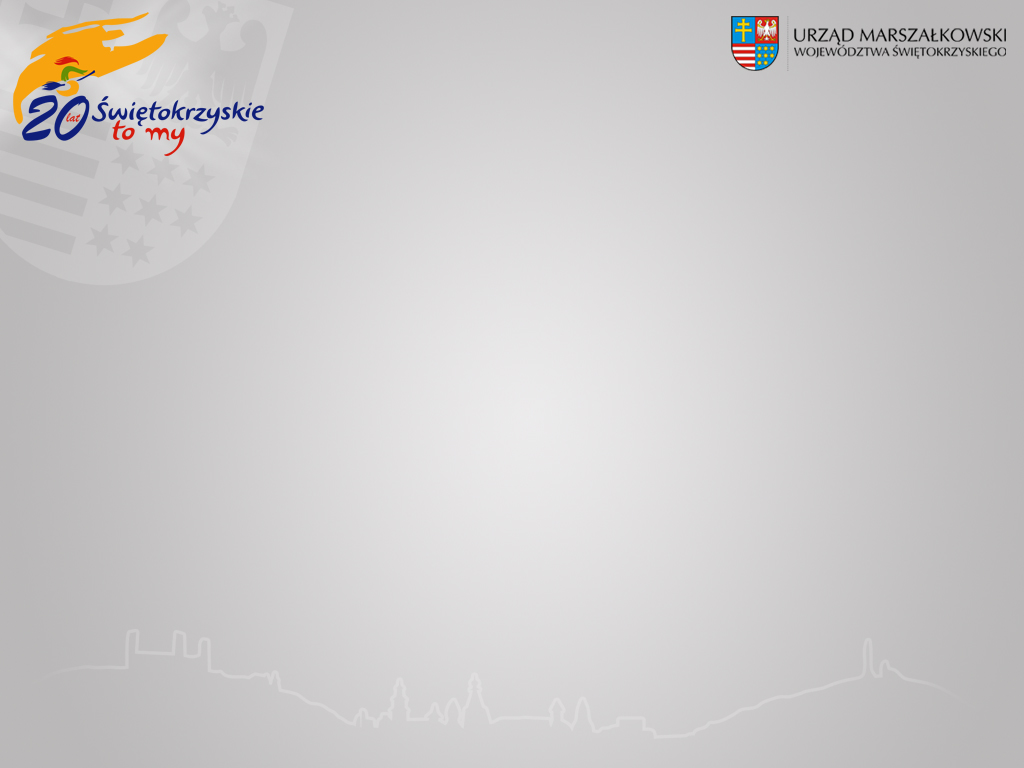 Zakup taboru, którego wartość wynosi  44 378 400 zł brutto zostanie sfinansowany ze środków Funduszu Kolejowego oraz środków Unii Europejskiej w ramach Regionalnego Programu Operacyjnego Województwa Świętokrzyskiego na lata 2014 – 2020.
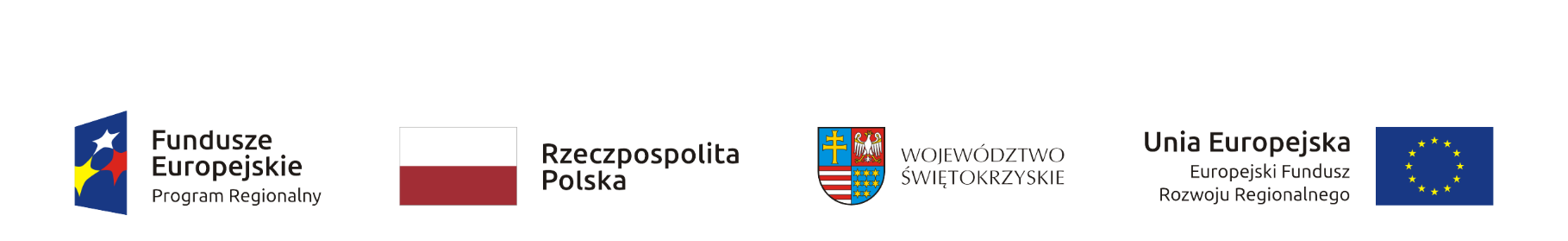 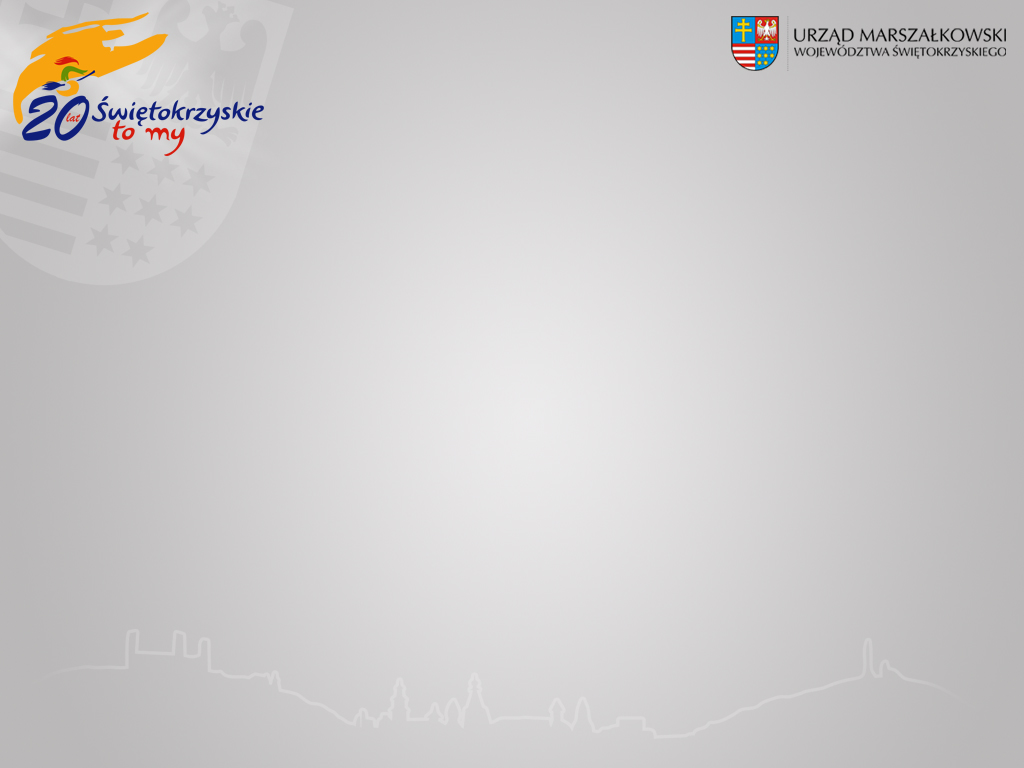 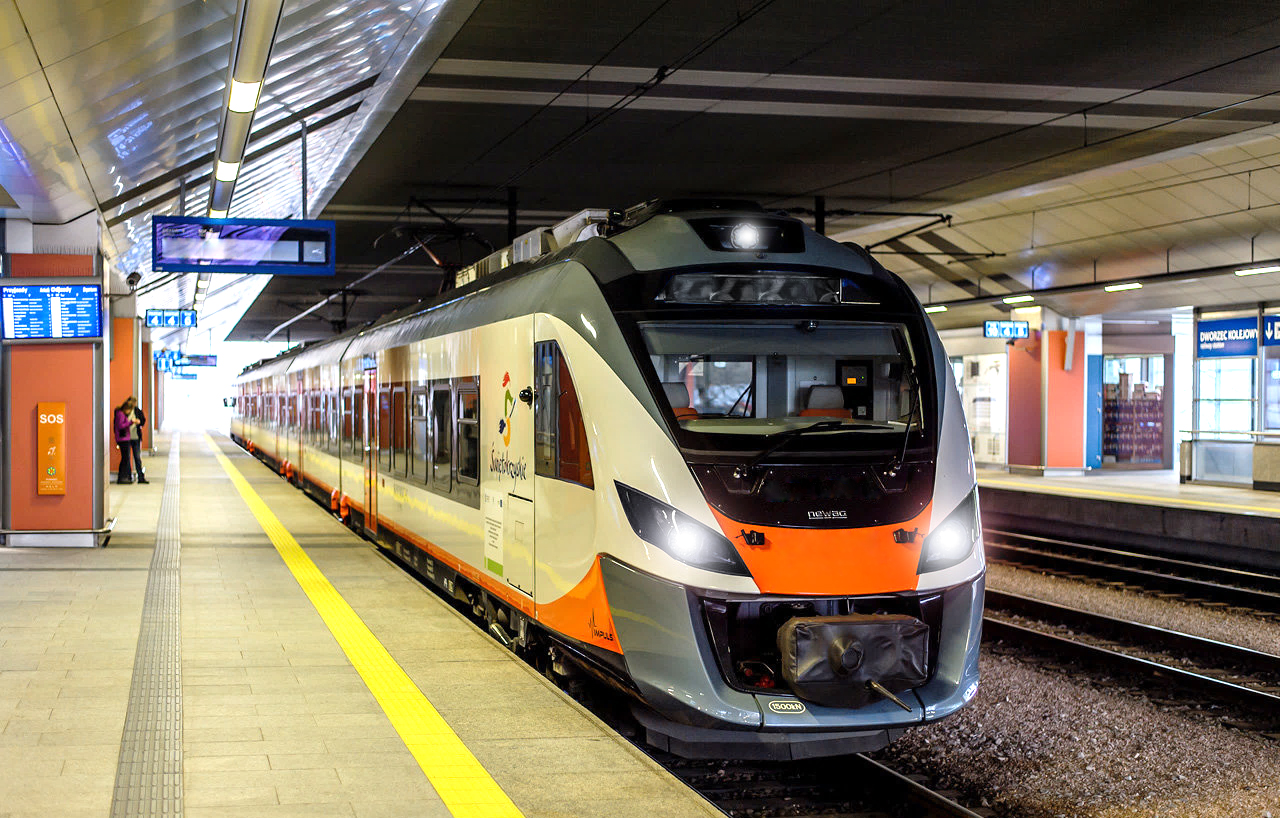 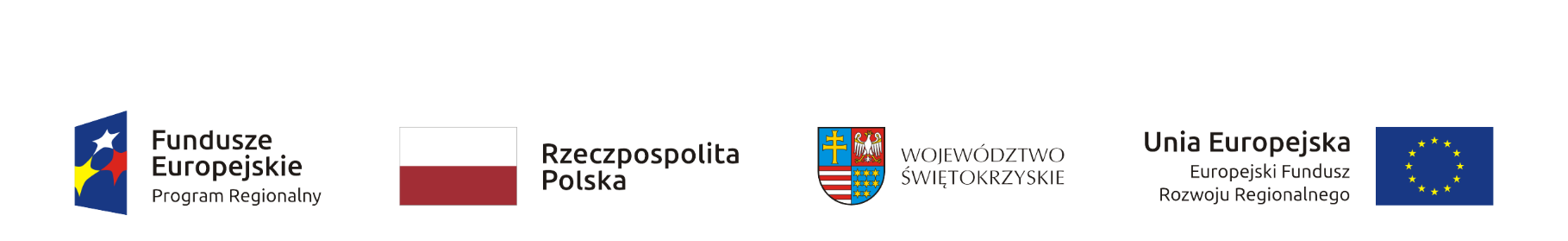 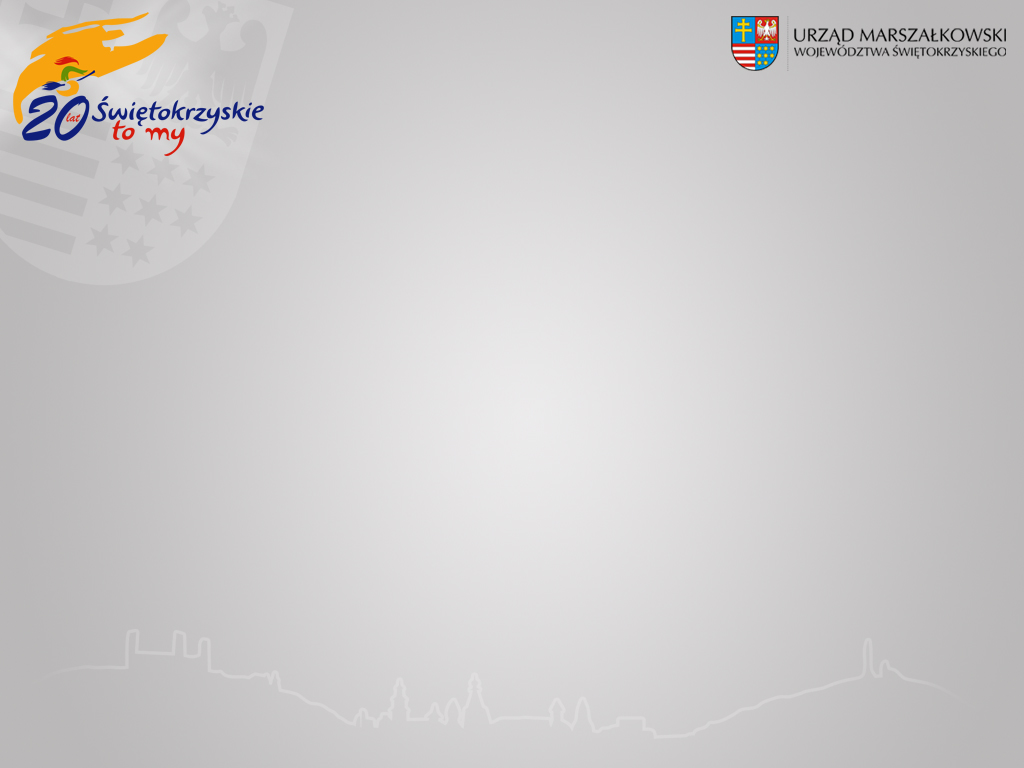 Newag Impuls – rodzina normalnotorowych elektrycznych zespołów trakcyjnych produkowana przez przedsiębiorstwo Newag z Nowego Sącza w kilku wersjach różniących się liczbą członów, przeznaczonych do obsługi przewozów pasażerskich:
2-członowe (typ 37WE), 
3-członowe (36WE), 
4-członowe (31WE), 
5-członowe (45WE), 
6-członowe (35WE). 
Do listopada 2017 zamówiono 159 Impulsów.


Źródło: Wikipedia
https://pl.wikipedia.org/wiki/Newag_Impuls#/media/File:31WE_na_stacji_Wroc%C5%82aw_G%C5%82%C3%B3wny..jpg
https://pl.wikipedia.org/wiki/Newag_Impuls#/media/File:31WE-028_SKMT.jpg
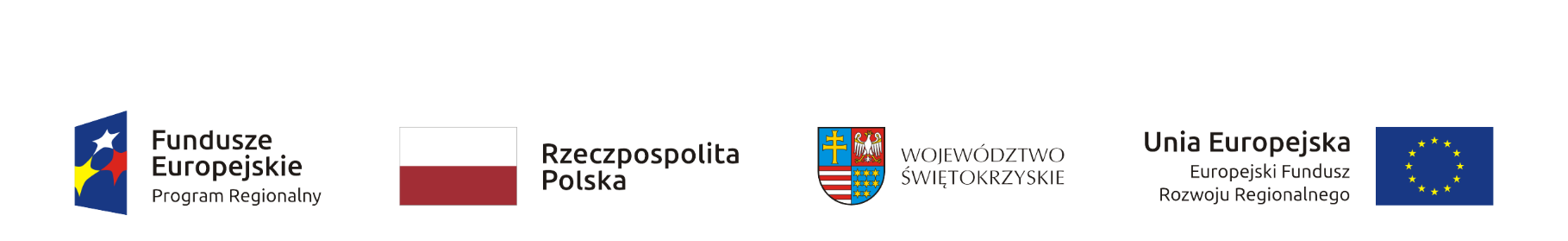 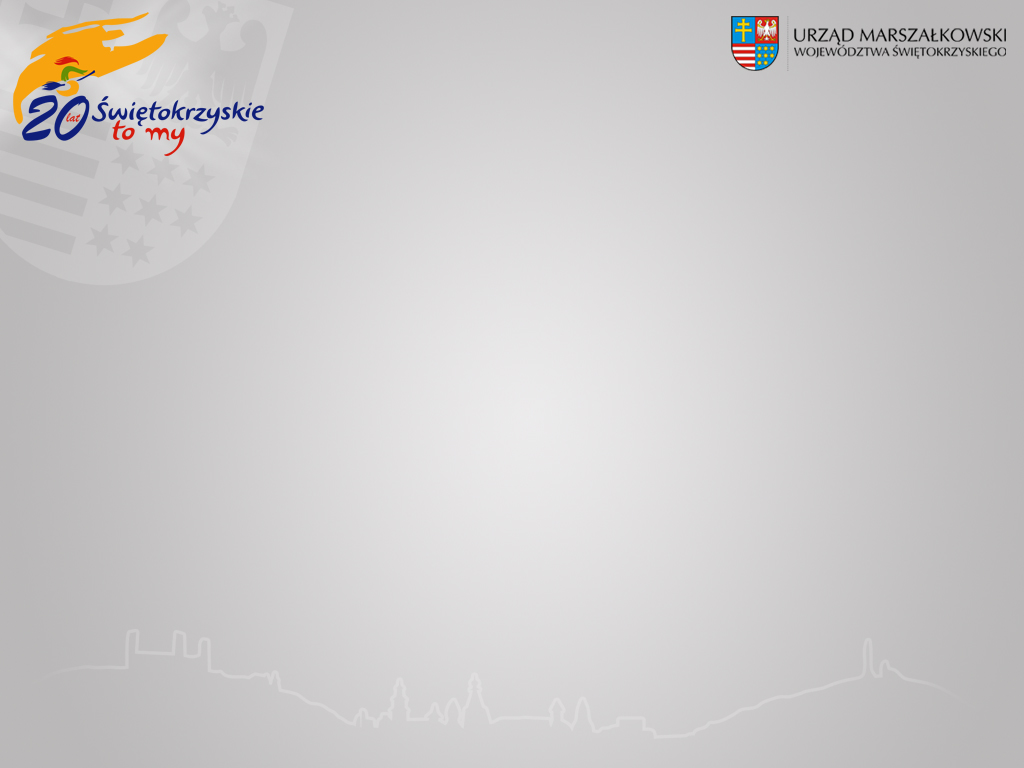 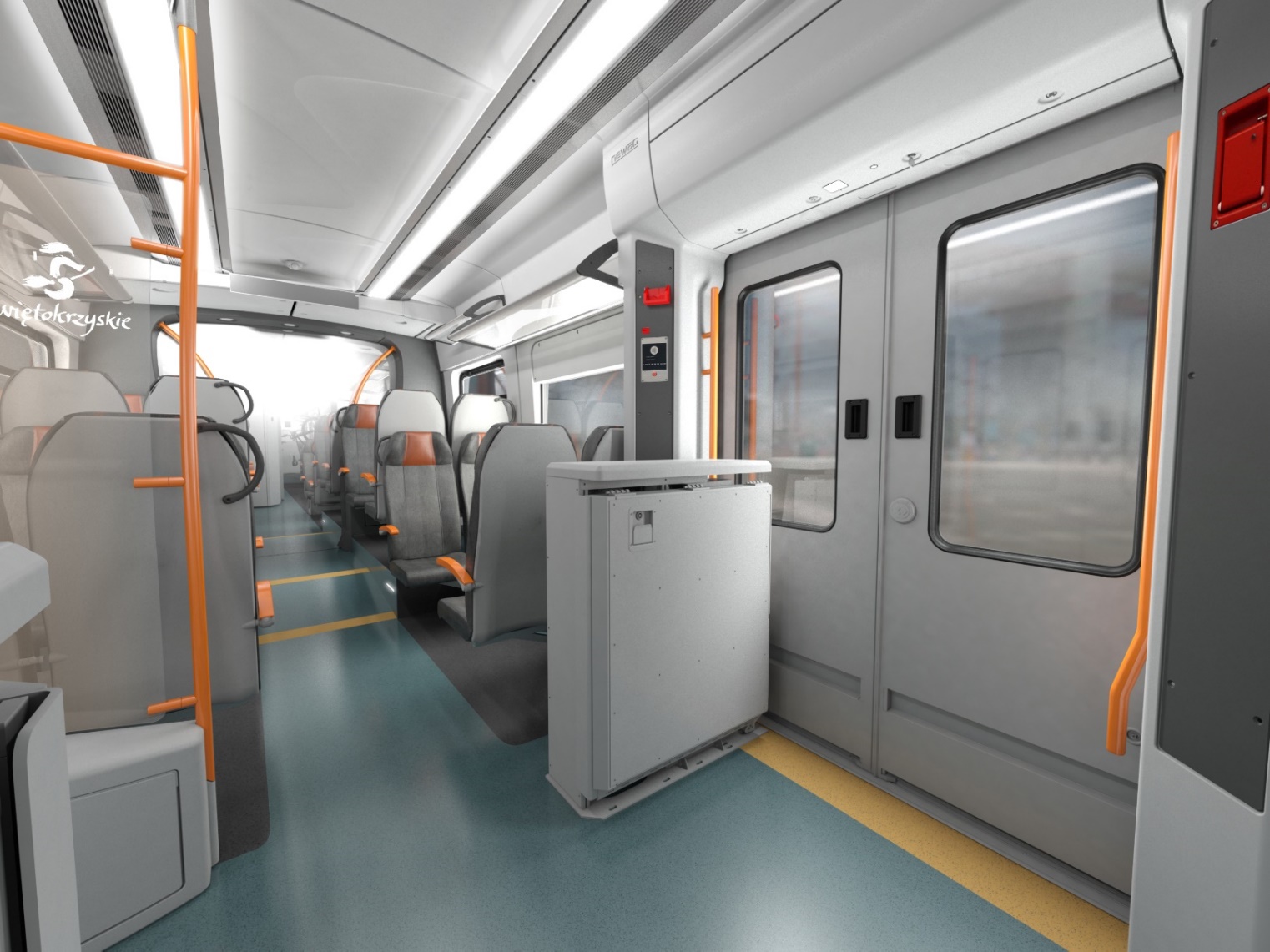 Miejsce na tekst
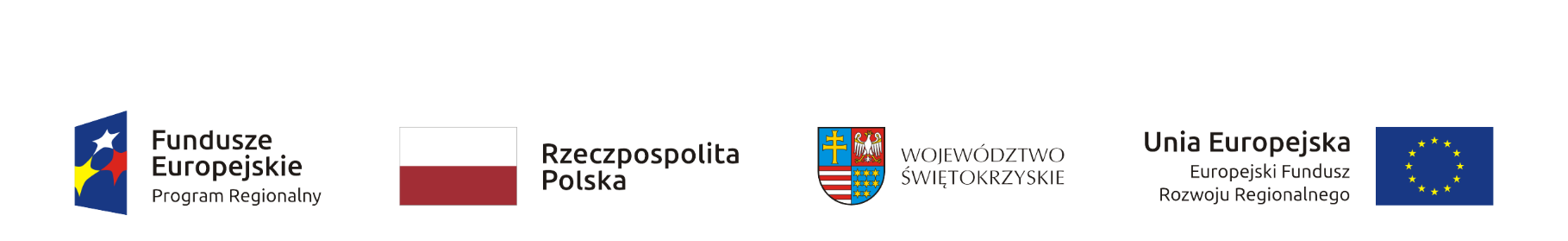 Wstępna wizualizacja przestrzeni pojazdu
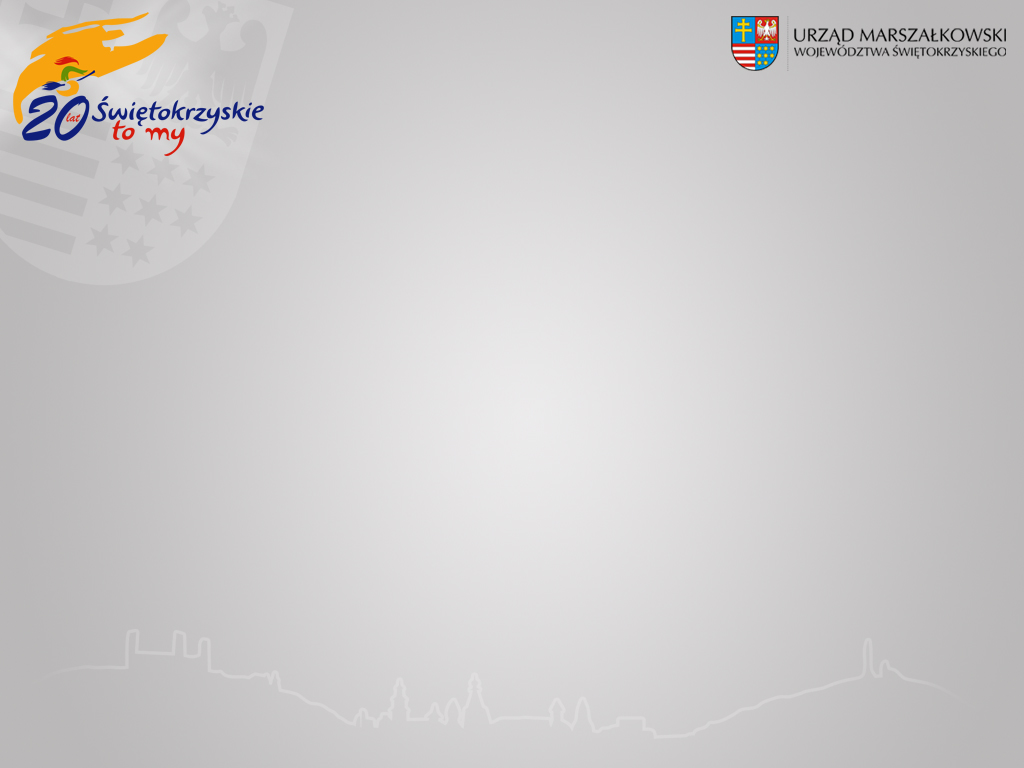 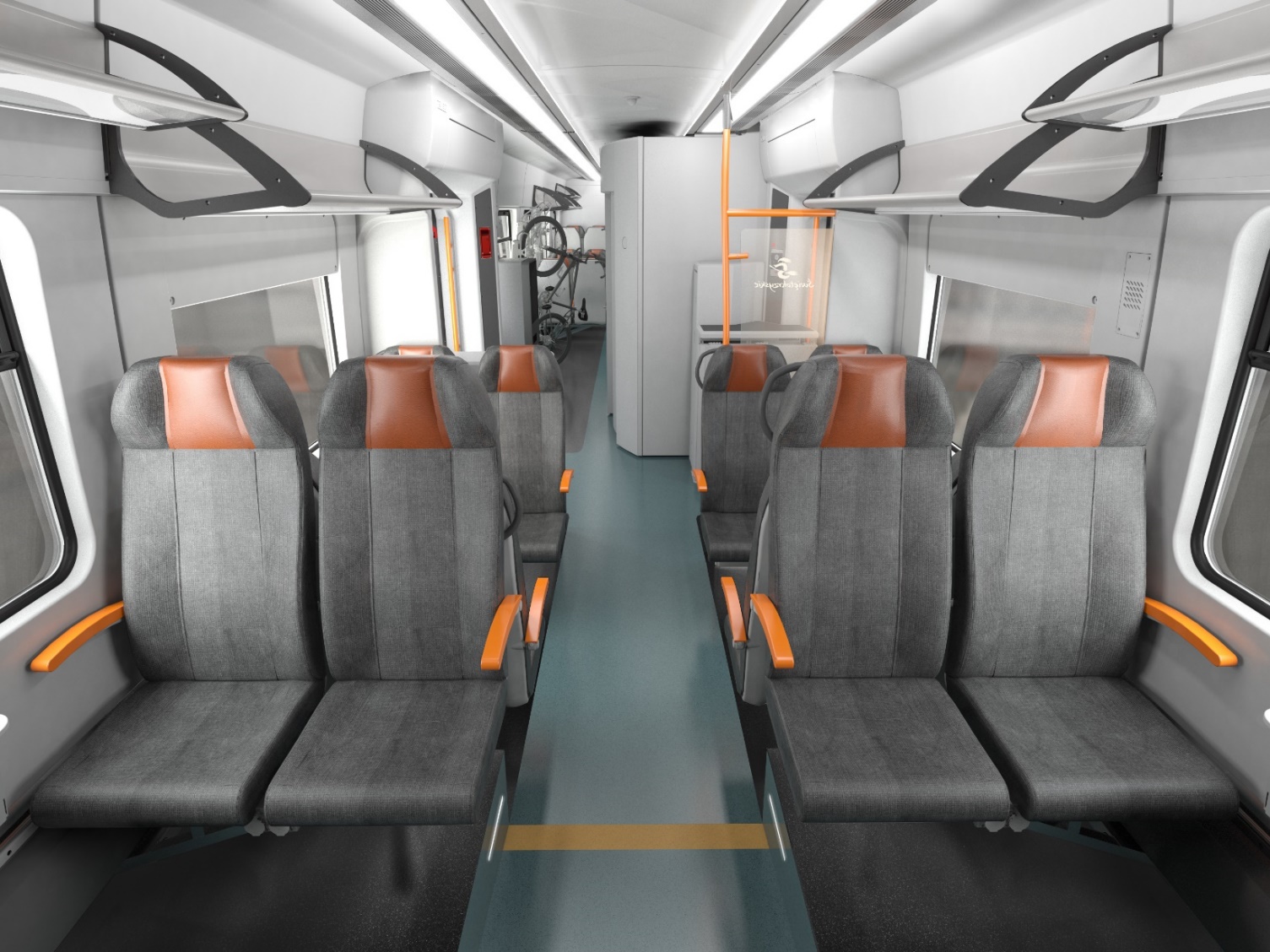 Miejsce na tekst
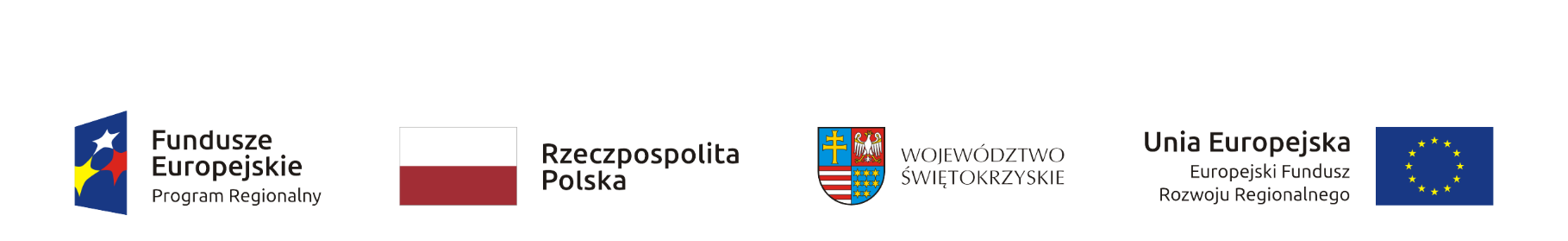 Wstępna wizualizacja przestrzeni pojazdu
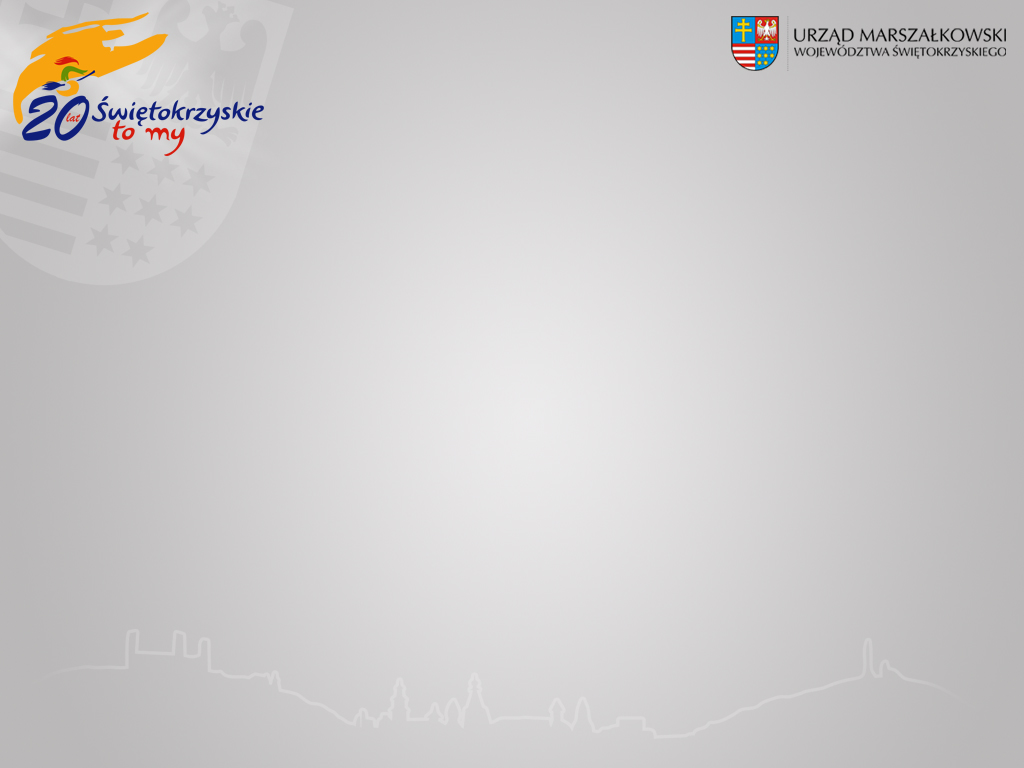 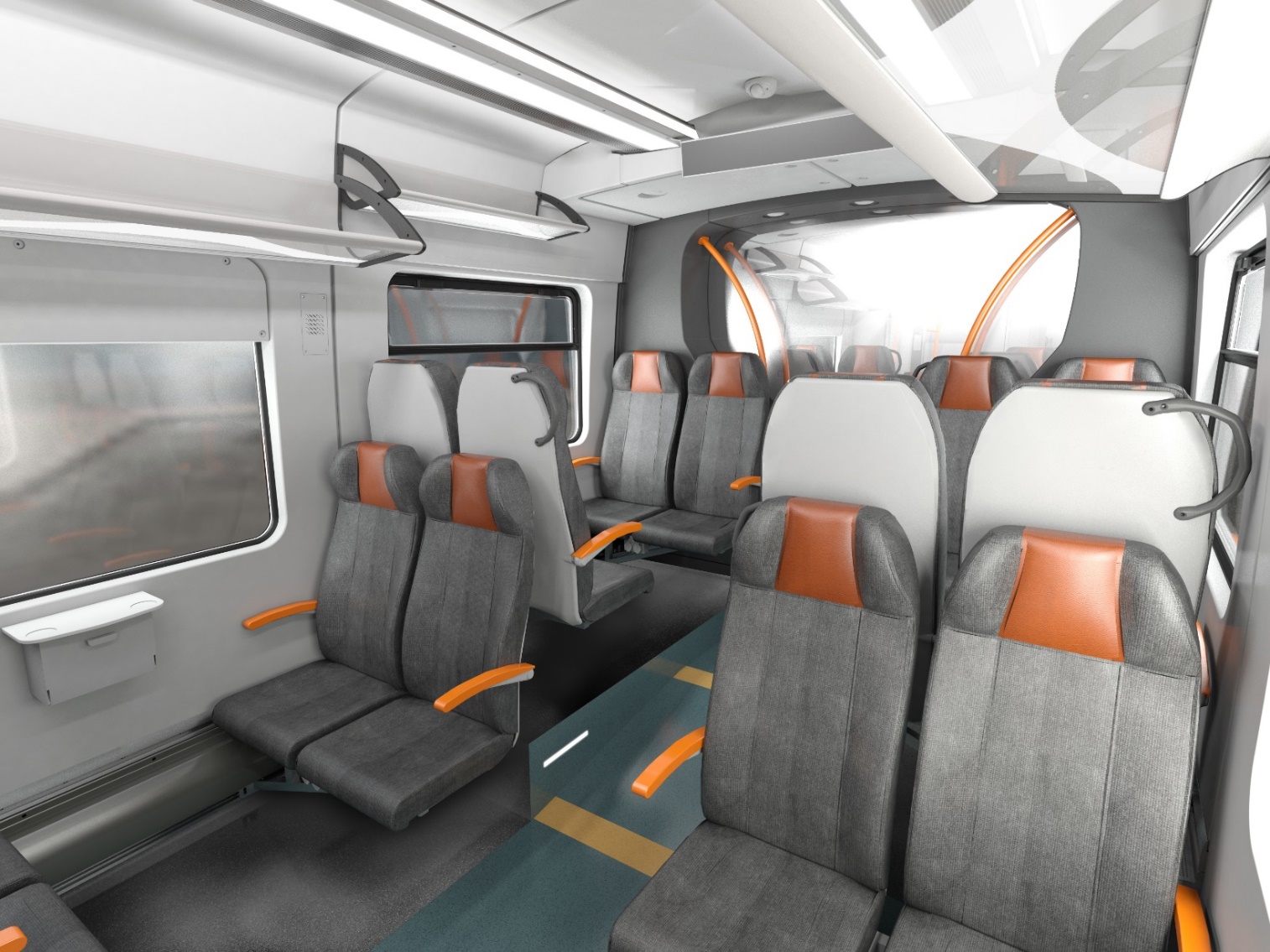 Miejsce na tekst
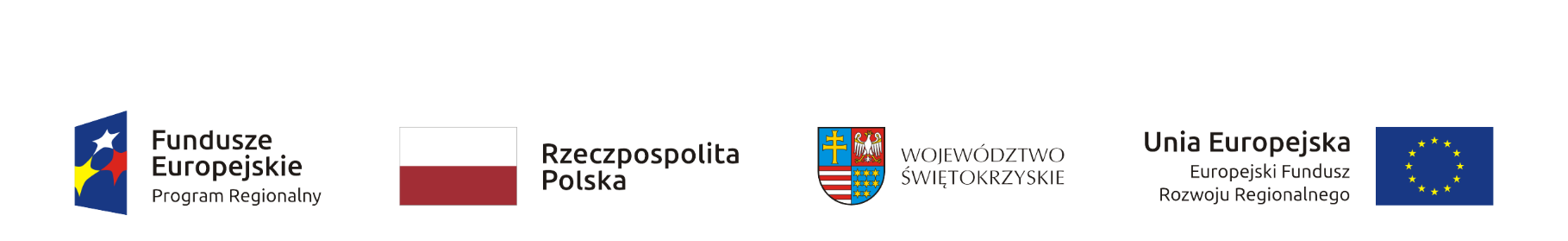 Wstępna wizualizacja przestrzeni pojazdu
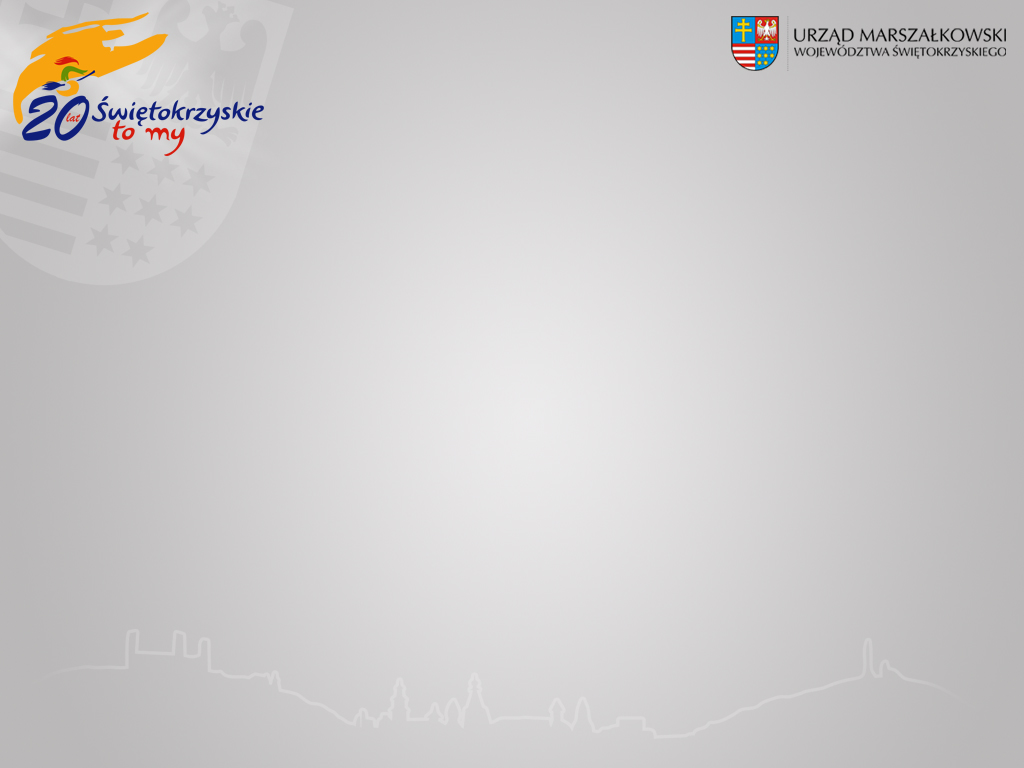 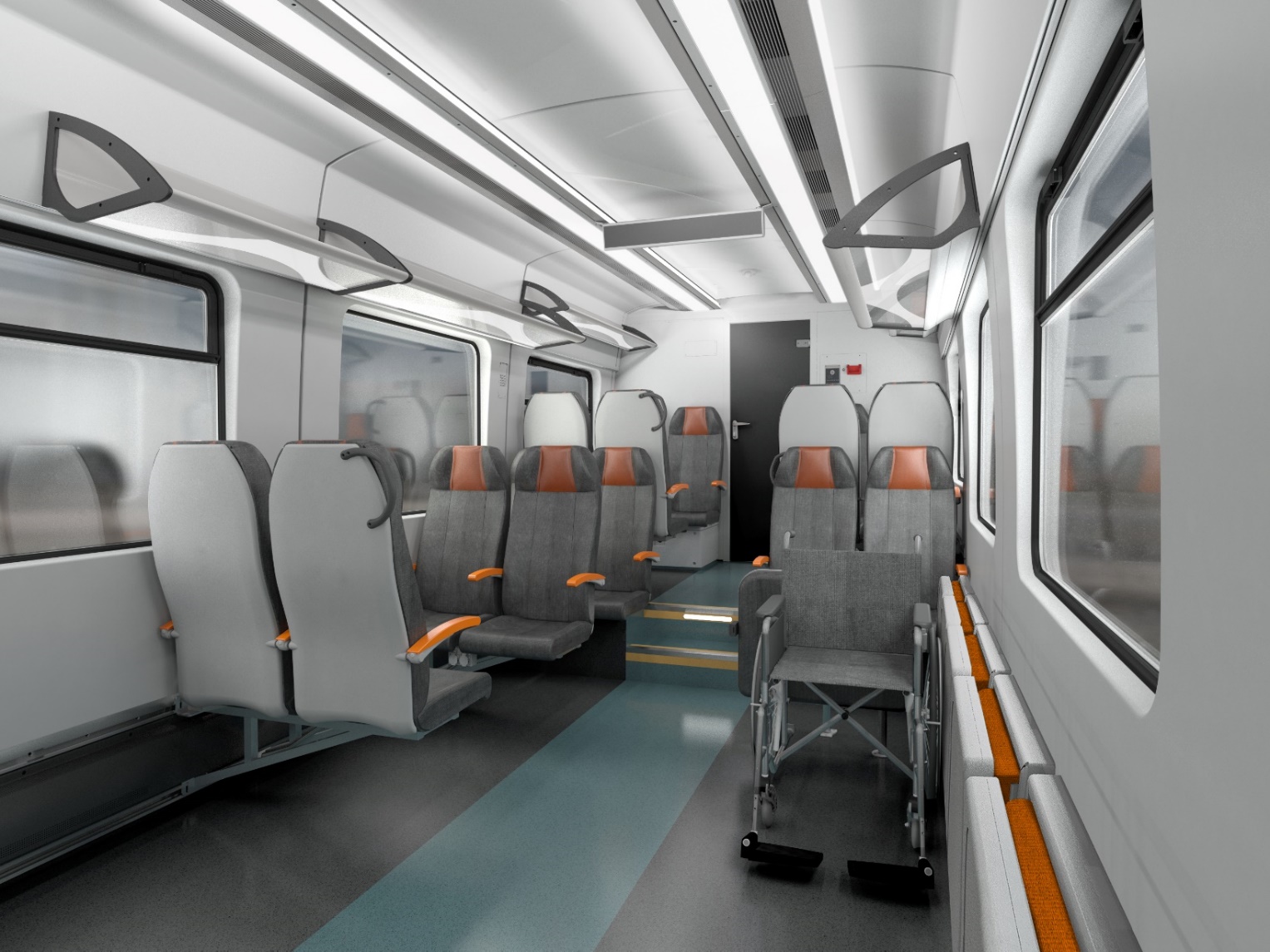 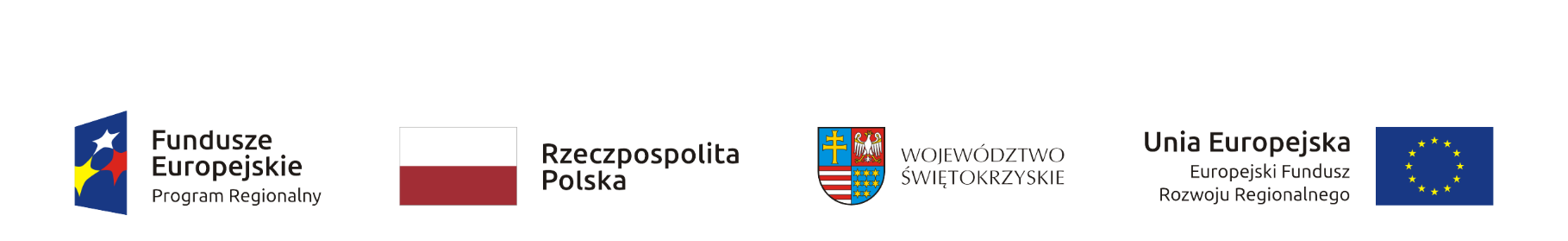 Wstępna wizualizacja przestrzeni pojazdu
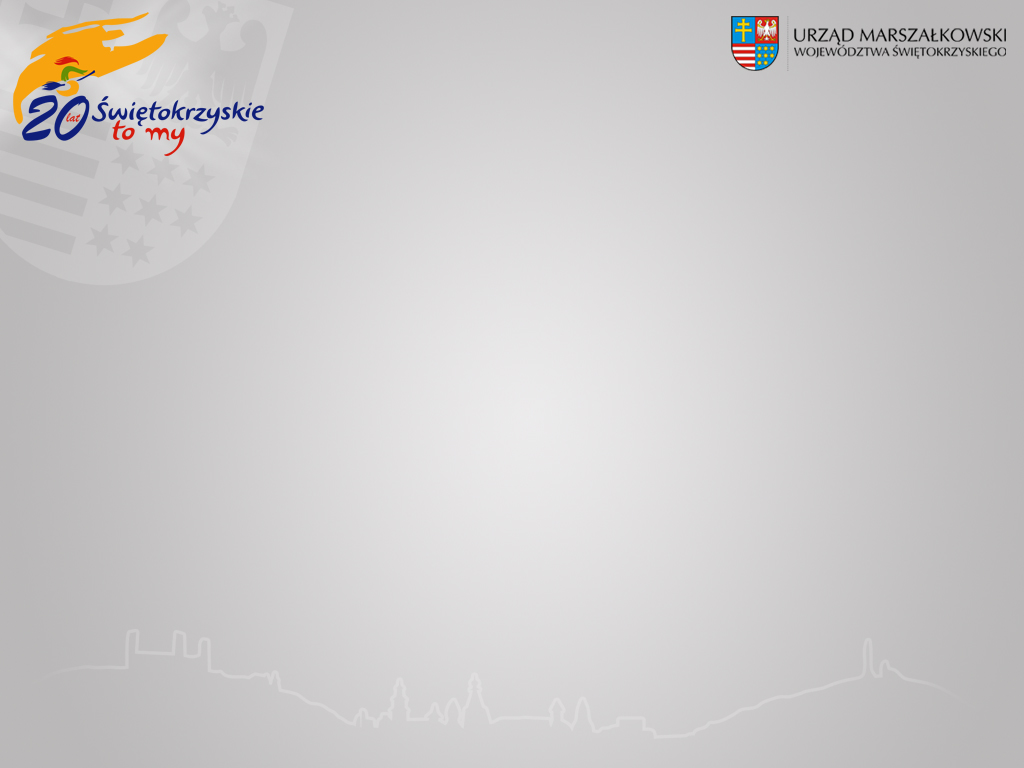 Charakterystyka pojazdów:

pojemność około 400 osób, w tym 200 miejsc siedzących
windy dla osób niepełnosprawnych
miejsca do przewozu rowerów oraz dużych bagaży 
pętle indukcyjne dla niedosłyszących
defibrylatory
gniazdka elektryczne przy każdym fotelu
dostęp do internetu
klimatyzacja
biletomaty z obsługą gotówki oraz kart płatniczych
system informacji pasażerskiej
w każdym pojeździe dwie toalety w systemie zamkniętym, w tym jedna przystosowana dla osób niepełnosprawnych 
zastosowana energooszczędność poprzez zastosowanie technologii LED
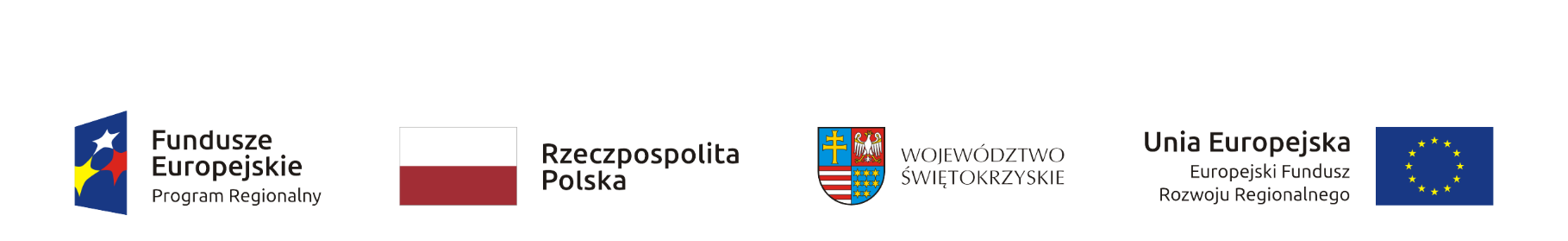